Mango Pickle Recipe
| Vigyan Ashram | INDUSA PTI |
1
Tools and equipments
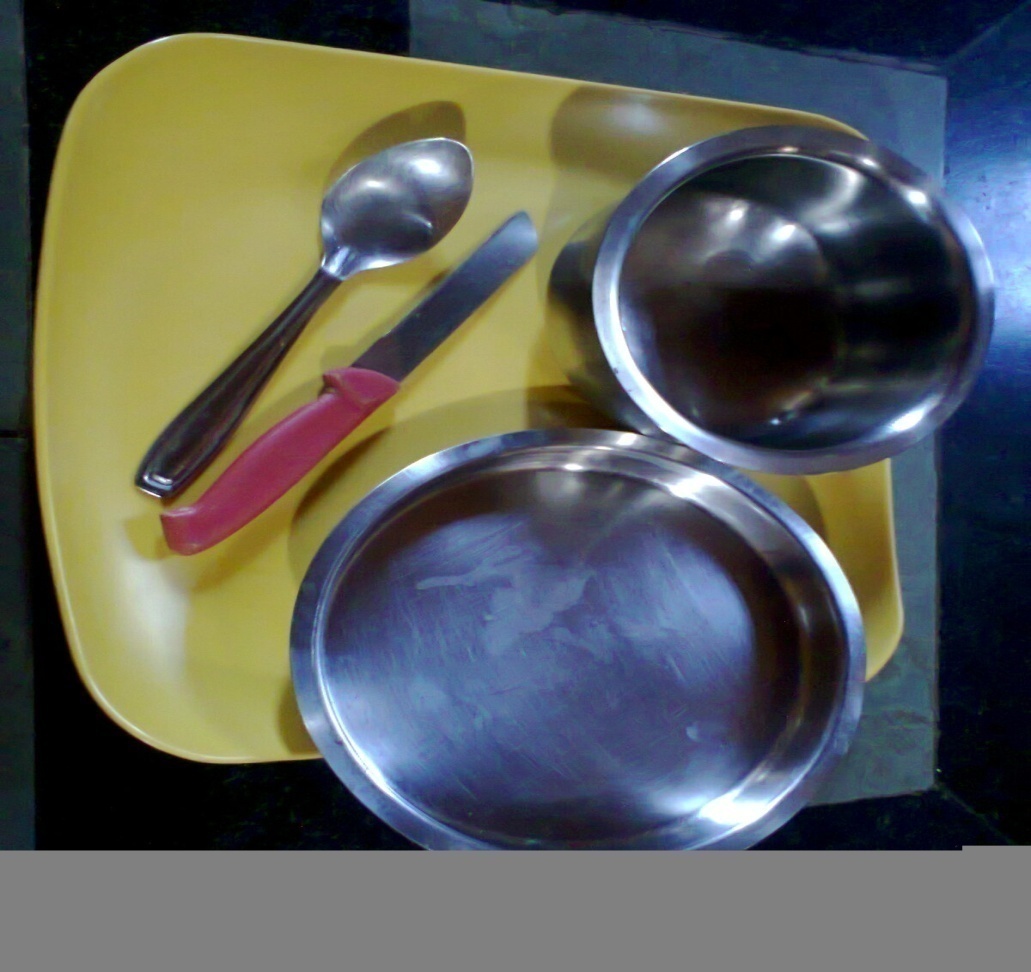 Stainless steel knife 
Stainless steel Pot
Mixer grinder
Stainless steel plates , etc.
Pan balance with weights
| Vigyan Ashram | INDUSA PTI |
2
Ingredients
Mangoes
Common Salt
Turmeric powder 
Red chili 
Edible oil enough to cover the slices of fruits
Black Pepper
Mustard seeds
Fenugreek (methi)
Asafoetida (Hing)
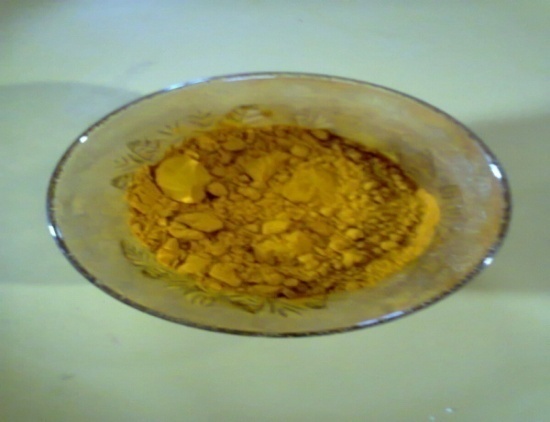 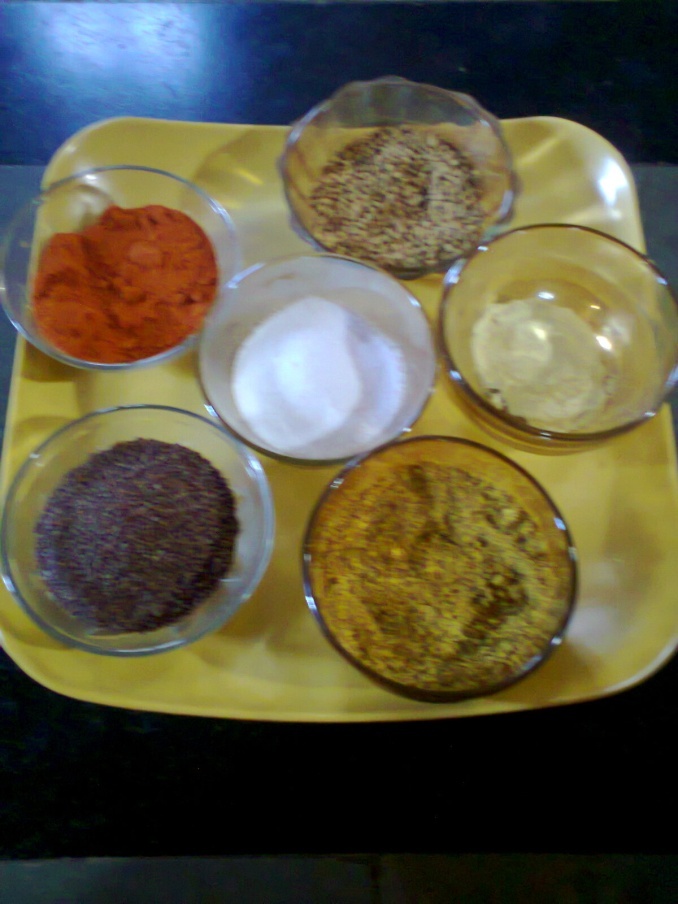 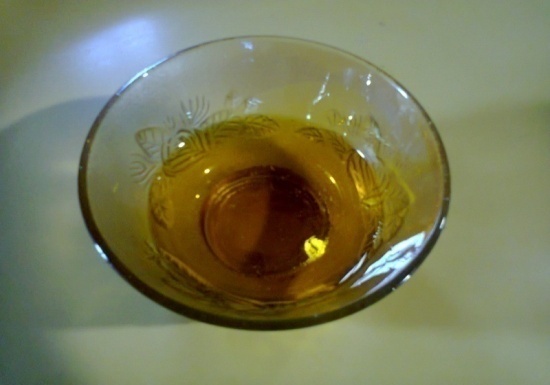 Please refer again the presentation to get to know the role of preservatives we are adding please click the link FOOD PRESERVATION BY SALT, ACID, SUGAR AND CHEMICAL PRESERVATION.pptx
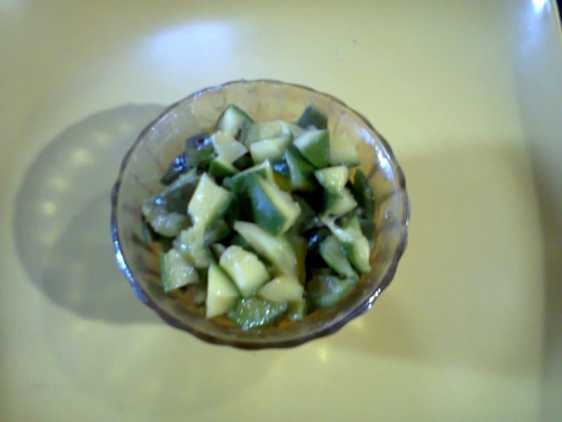 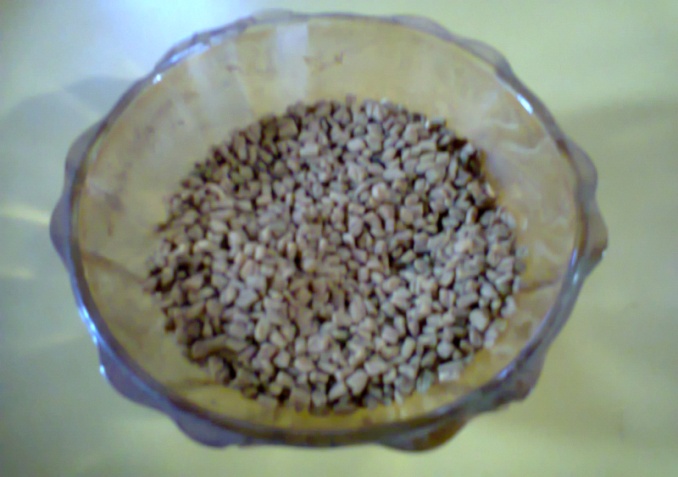 | Vigyan Ashram | INDUSA PTI |
3
Proportion of Ingredients
Pieces of fruits / vegetables	- 1Kgs
Common salt			- 100 gms
Turmeric powder		- 20 gms
 Asafoetida (Hing) 		- 20 gms
Red Chili powder		- 30 gms
Black Pepper(Miri)		- 25 gms
Mustard seeds			- 125 gms
Fenugreek  (Methi)		- 30 gms
Edible Oil / Mustard Oil	- 250 gms
| Vigyan Ashram | INDUSA PTI |
4
Procedure
Select under ripe but fully developed varieties of mango fruits. They should be of medium size, sound and free from damages.
 Clean the fruits in running cold water.
Wipe  the fruits with dry cloth.
 Cut the fruits in to 4 halves or suitable size.
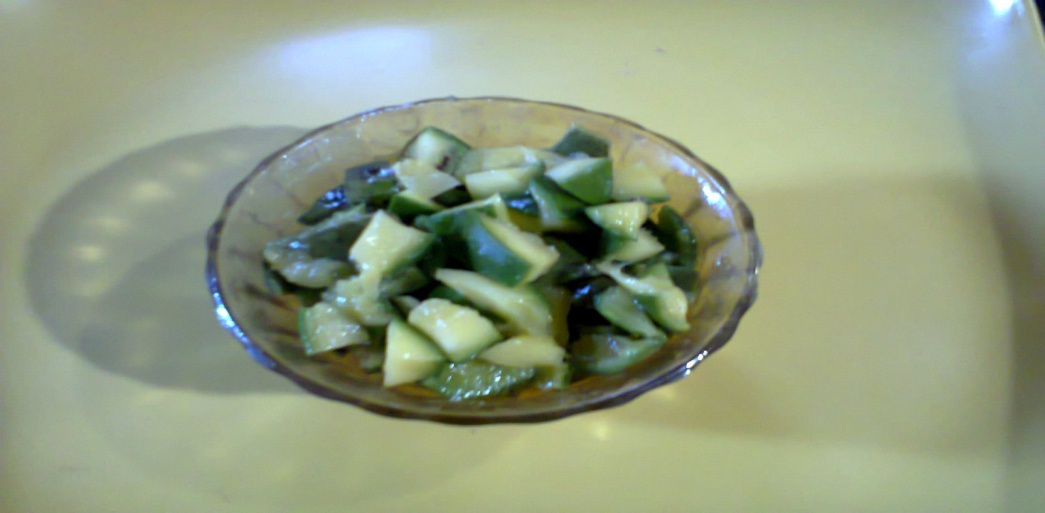 | Vigyan Ashram | INDUSA PTI |
5
Procedure continued……
Remove the seeds / unwanted parts.
 Mix the slices with common salt powder and shake well for proper mixing.
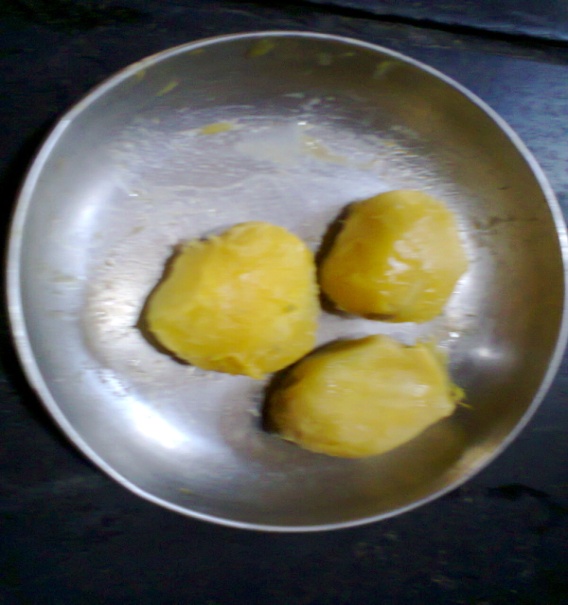 | Vigyan Ashram | INDUSA PTI |
6
Procedure continued……
Mix all the ingredients with solid slices and smear with a little oil.
 Transfer the pickle into clean dry 
   glass jar and press the lid          
   thoroughly to remove air  
   pockets.
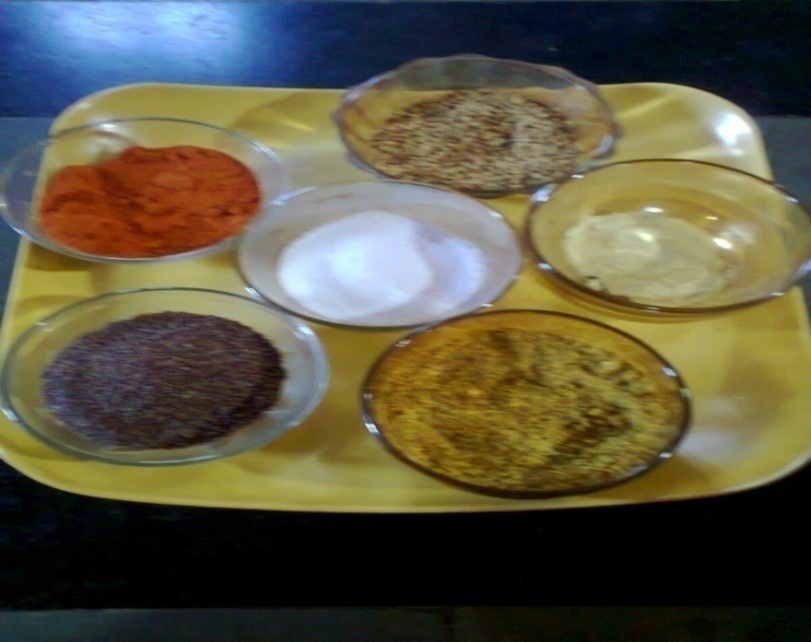 | Vigyan Ashram | INDUSA PTI |
7
Procedure continued……
Your mango pickle is ready now.
Add hot edible oil sufficient to leave a thin layer at the top.
 After 3 to 4 days, examine the pickle and add a little quantity of oil if needed.
 Pack the container and store in cool dry place.
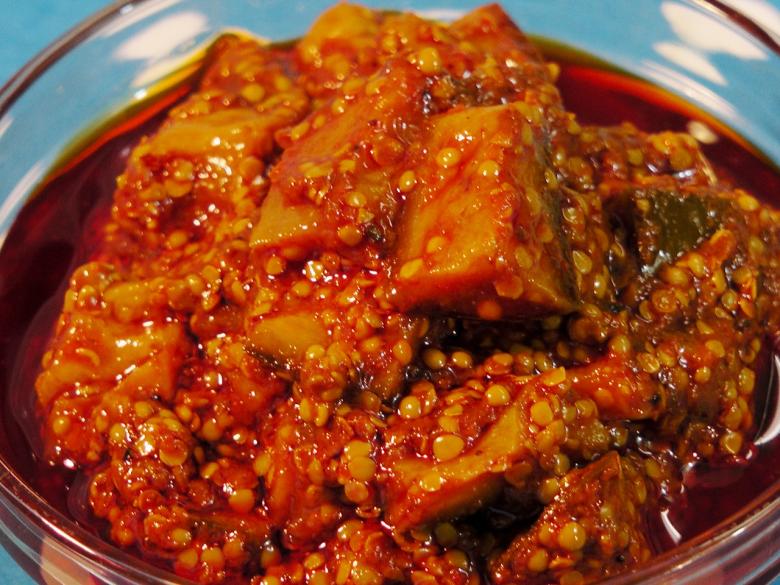 | Vigyan Ashram | INDUSA PTI |
8
Different types of pickles are prepared as per the requirement, availability of fruits, tastes , period of  consumption etc.
Pickles are prepared from some fruits and vegetables as under.
	Mango, Lime, Cucumber, Carrot, Green chilies, Garlic, Brinjal, bitter gourd, tomato, mixed pickle etc.
| Vigyan Ashram | INDUSA PTI |
9
Thank You
| Vigyan Ashram | INDUSA PTI |
10